Departures andVariances under 18 USC 3553
Michael J. Kennedy
Departures and Variances under 3553
the 4 “C”s
Departures and Variances under 3553
Competence: 3 step 			approach +	narrative
David Denby, Film Critic
Narrative art lives in small details woven through large emotions
Departures and Variances under 3553
Competence: 		anticipate and answer the 	judge’s questions
Departures and Variances under 3553
Compassion: can’t 			fake it
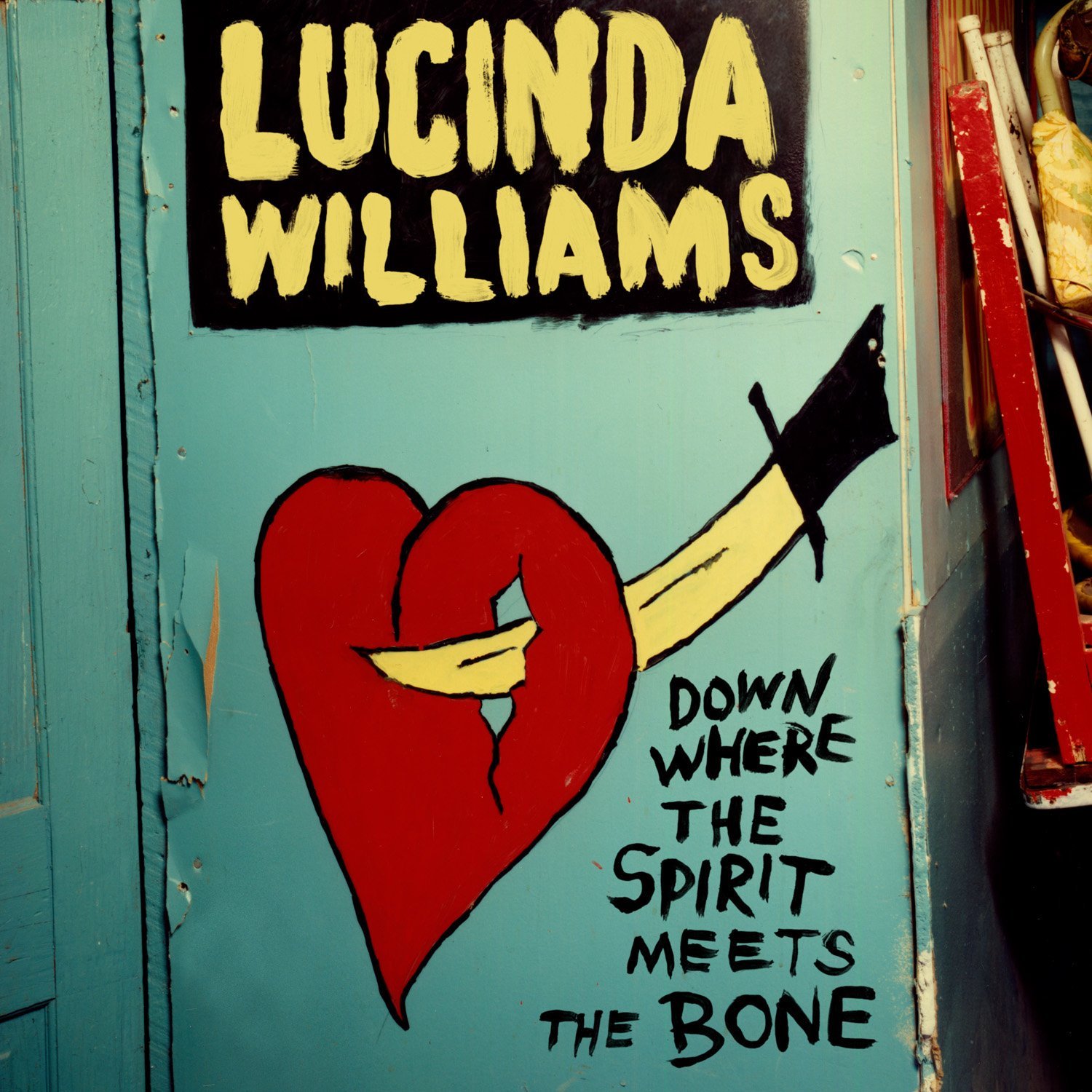 Departures and Variances under 3553
Courage: you can run 		but you can’t hide
Departures and Variances under 3553
Creativity: the Gary 			Christie test
Departures and Variances under 3553
Does it make sense?

Is it interesting?

Does it have meaning?
Departures and Variances under 3553
Creativity: the challenge of persuasion
Departures and Variances under 3553
Creativity: one example (Sanders video)
Departures and Variances under 3553
(Sanders: felon-	in 				possession)
 accidental shooting
 cover-up lie
 cops to the truth
Departures and Variances under 3553
Creativity: one example (Sanders video)
Departures andVariances under 18 USC 3553
Michael J. Kennedy